SteamBio
Flexible Superheated Steam Torrefaction and Grinding of Indigenous Biomass from Remote Rural Sources to Produce Stable Densified Feedstocks for Chemical and Energy Applications
Siegfried Egner
Fraunhofer Institute for Interfacial Engineering and Biotechnology IGB
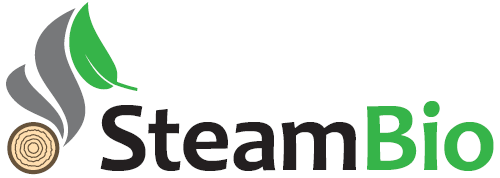 Outline
The Consortium
Fossil vs. renewable biomass
Status quo
Our vision
SteamBio
Objectives
On-site operation
Downstream processing
The SteamBio Business
Supply chain
The Consortium
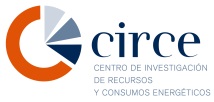 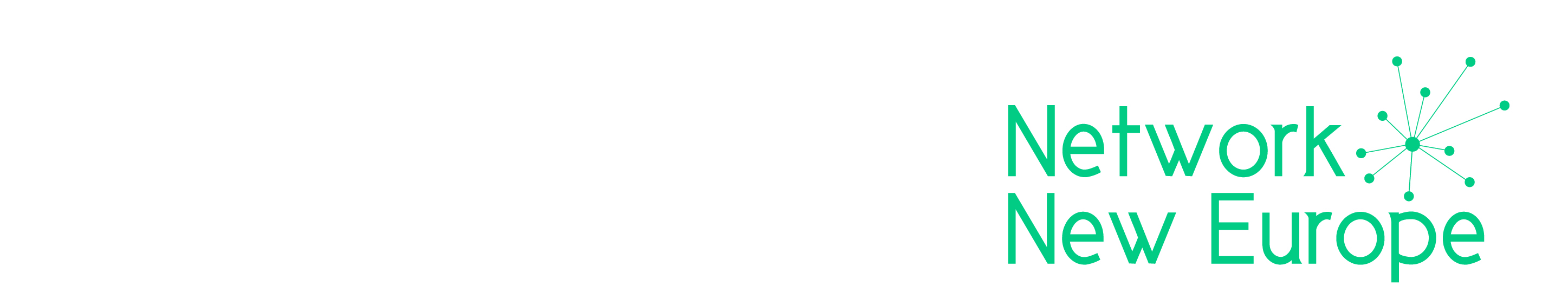 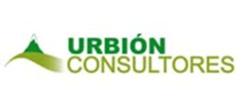 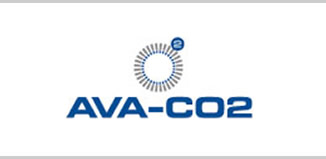 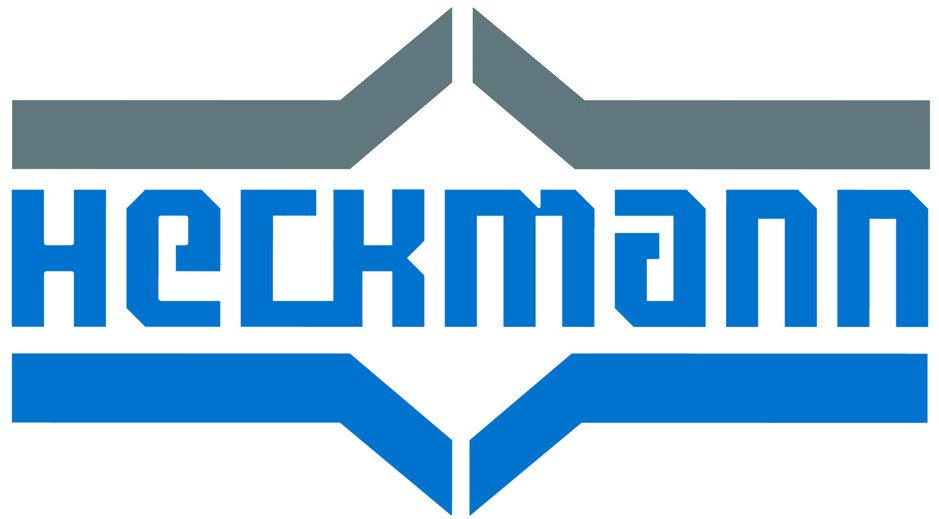 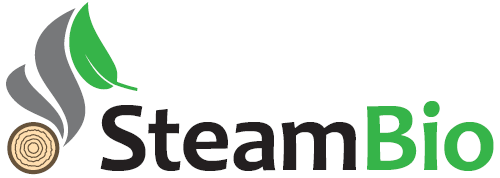 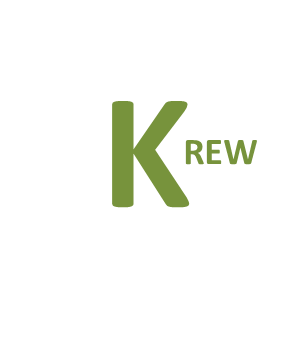 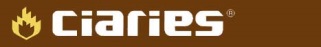 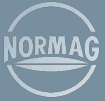 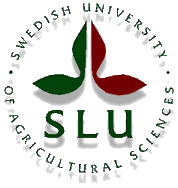 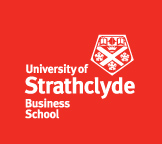 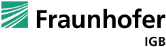 The research leading to these results receives funding from the European Union’s Research and Innovation Programme Horizon 2020 under Grant Agreement No 636865.
Outline
The Consortium
Fossil vs. renewable biomass
Status quo
Our vision
SteamBio
Objectives
On-site operation
Downstream processing
The SteamBio Business
Supply chain
Bioeconomy
Substitution of fossil carbon feedstock by renewable biomass
Lignocellulosic biomass is the biggest source of carbon
Alternative fuel for power plants
Green chemical building blocks
Status quo
Supply of fossil hydrocarbons via trans-European pipeline networks
Major locations of petrochemical sites in Europe
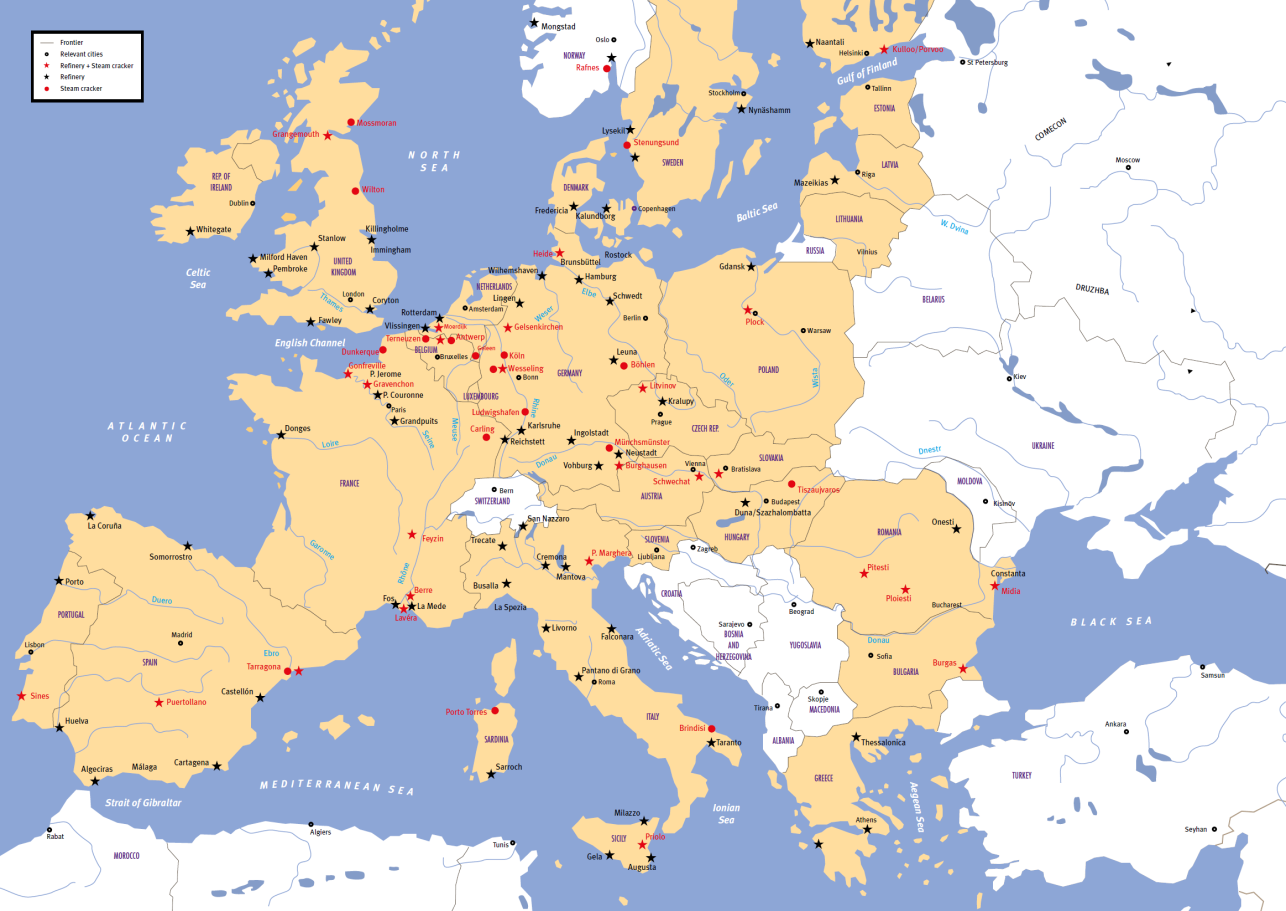 Petrochemical industry is
heavily dependent on
fossil hydrocarbons
concentrated in
certain regions
Status quo – Supply of oil and gas in Europe
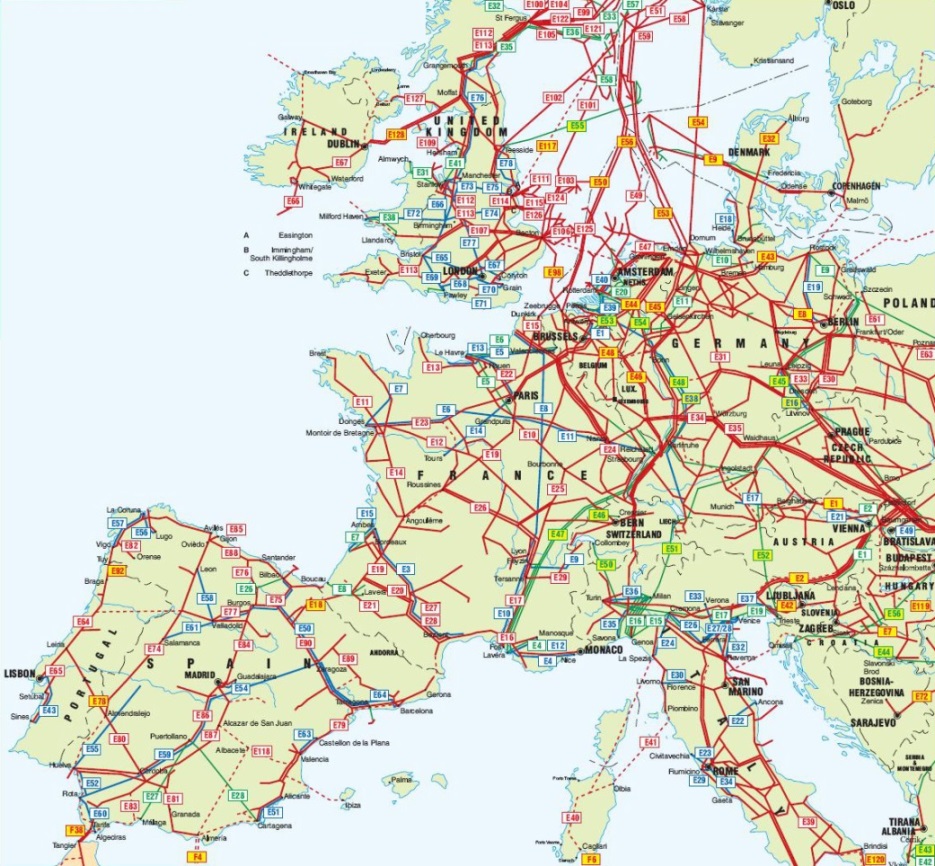 Established supply of fossil hydrocarbons by trans-European oil and gas pipelines
Our vision
Supply of renewable hydrocarbons out of lignocellulose from forestry via trans-European transportation networks
Sources of lignocellulosic biomass across Europe
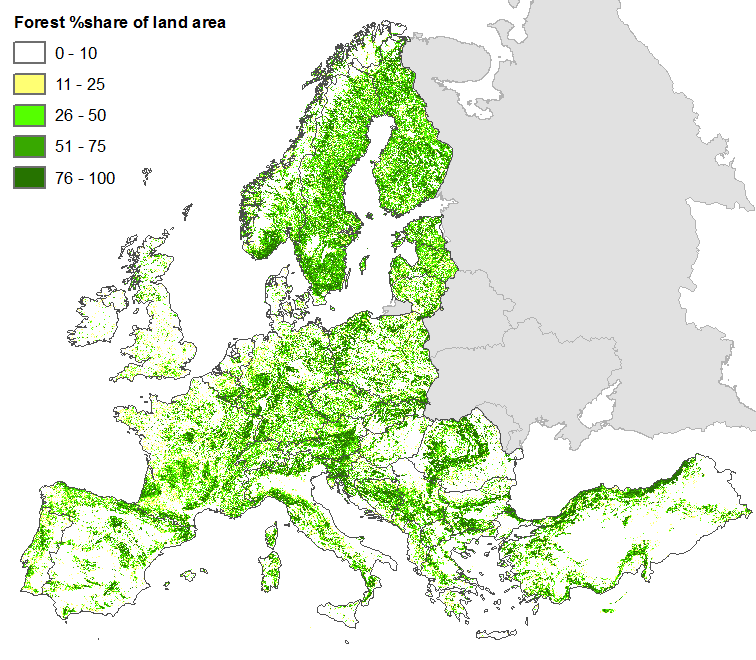 Forest % share of land area
0 – 10
11 – 25
26 – 50
51 – 75
76 – 100
Mismatch between locations of source and demand
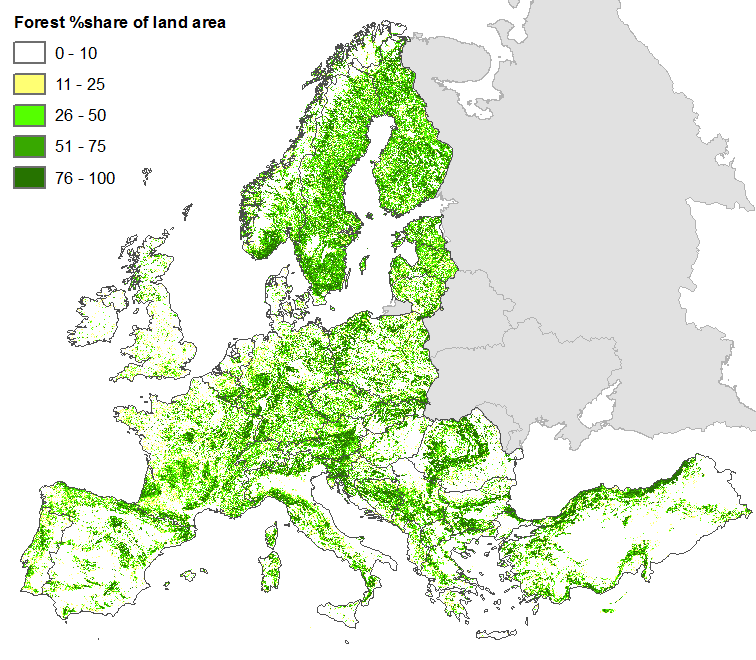 Forest % share of land area
0 – 10
Main forestry zones in remote areas
11 – 25
26 – 50
51 – 75
Urgent need of efficienttrans-European delivery of biomassto chemical sites
76 – 100
Chemical sites
Challenges in handling lignocellulosic biomass
No pipelining possible

Energy-intensive shredding for further use

Inefficient transportation
Solid material

Bulky feedstock with large particle size

High moisture content
Minimization of transportation expenses by pretreatment of biomass
Our concept
SteamBio – Mobile advanced torrefaction process
SteamBio – Superheated steam torrefaction of lignocellulosic biomass
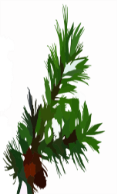 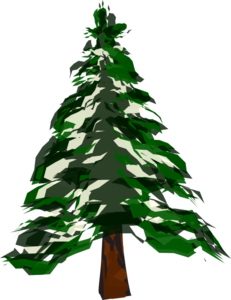 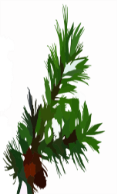 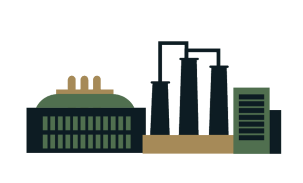 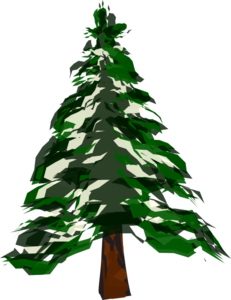 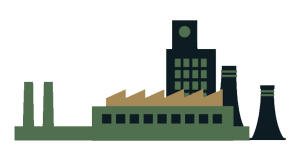 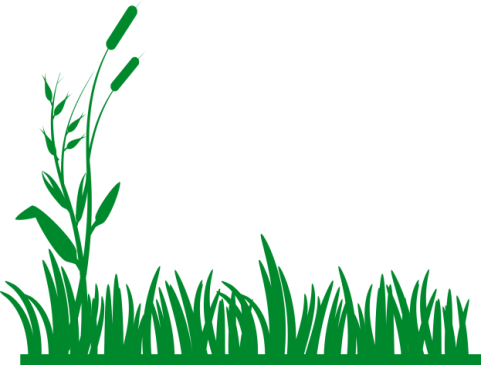 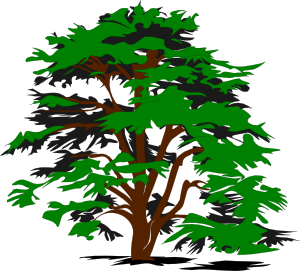 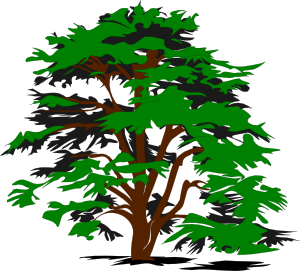 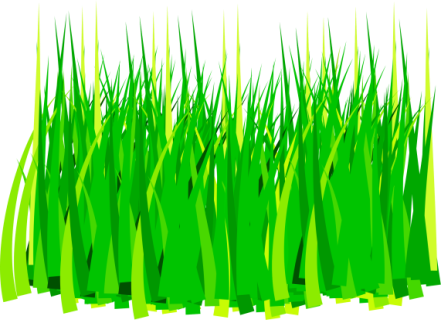 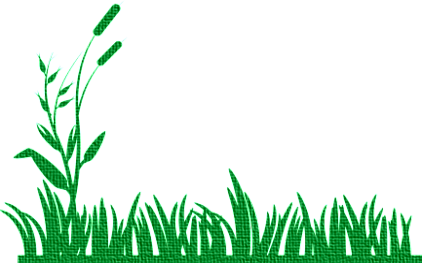 Process “A“
Process “B“
Process “C“
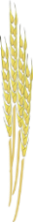 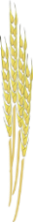 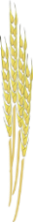 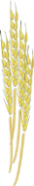 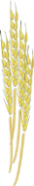 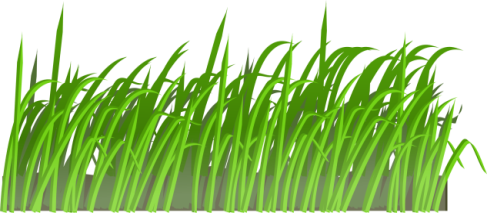 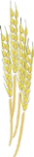 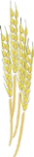 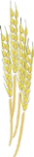 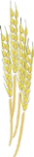 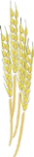 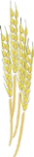 solids
gas
liquids
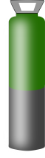 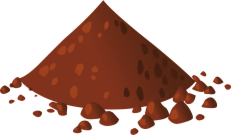 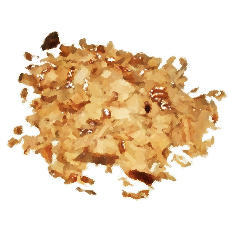 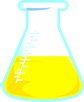 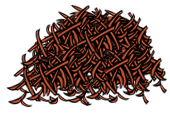 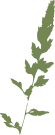 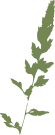 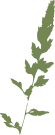 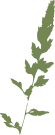 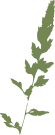 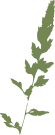 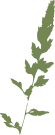 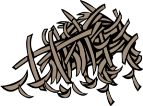 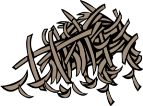 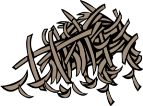 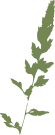 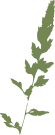 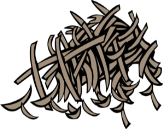 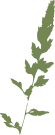 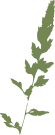 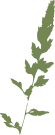 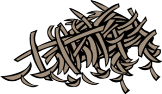 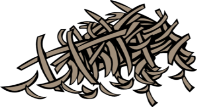 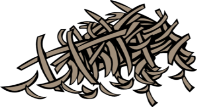 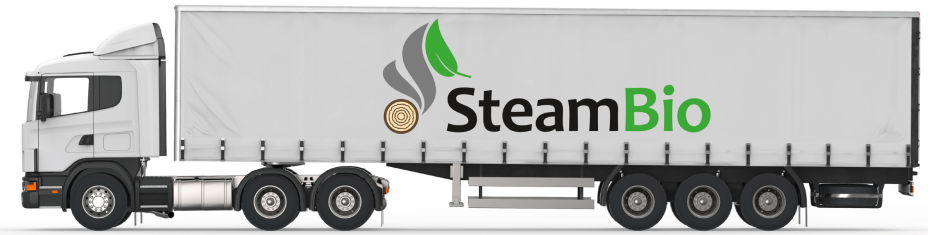 Residues / Pruning / Thinning / Chips
Outline
The Consortium
Fossil vs. renewable biomass
Status quo
Our vision
SteamBio
Objectives
On-site operation
Downstream processing
The SteamBio Business
Supply chain
SteamBio – Objectives
Definition of optimum SHS processing parameters for assorted agro-forestry residues
Facilitation of transportation and storage of the torrefied outputs
Develop and build of mobile SteamBio system on a trailer as a scalable demonstrator unit
Process six different biomass materials with confirmation of stability of the output for over 12 month
Demonstration of the SteamBio process at over five different locations
Validate the technical and economic viability of the integrated process
Confirm the full life economic, environmental and social sustainability of the entire approach
SteamBio – Enabling technologies
On-site operation
Superheated steam (SHS) processing
Combined milling in SHS atmosphere
Pre- and post-handling systems (coveying, filling, loading, packaging, etc.)
Volatiles fractionation (e.g. selective condensation)
Downstream processing
Organosolv-process 
High-vacuum and flash distillation
Liquid-liquid extraction
SHS processingso far just used for drying
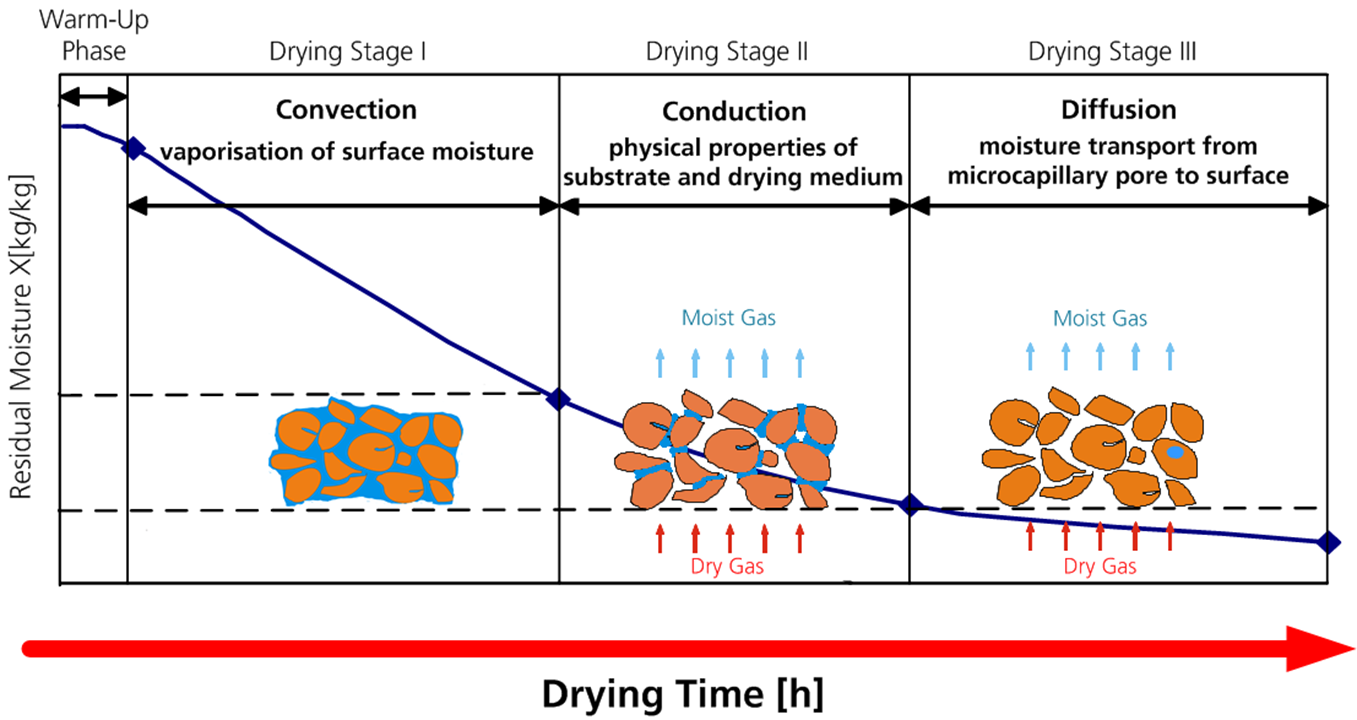 Superior heat transfer properties compared to hot air 
Reduced processing time and lower specific energy consumption 
No oxidative reactions and avoiding the risk of fire or explosions
Allowing recovery of energy and volatile compounds
SHS processingextended operation
The SteamBio SHS torrefaction process
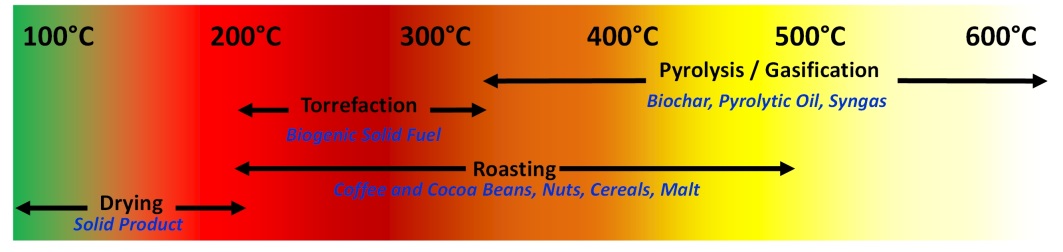 Increase in energy density of the solid biomass
Decrease in volumetric density of the solid biomass
Reduction in power consumption required for grinding
Improved transport and storage stability
Downstream processing – Solid handling
E.g. organosolv-process
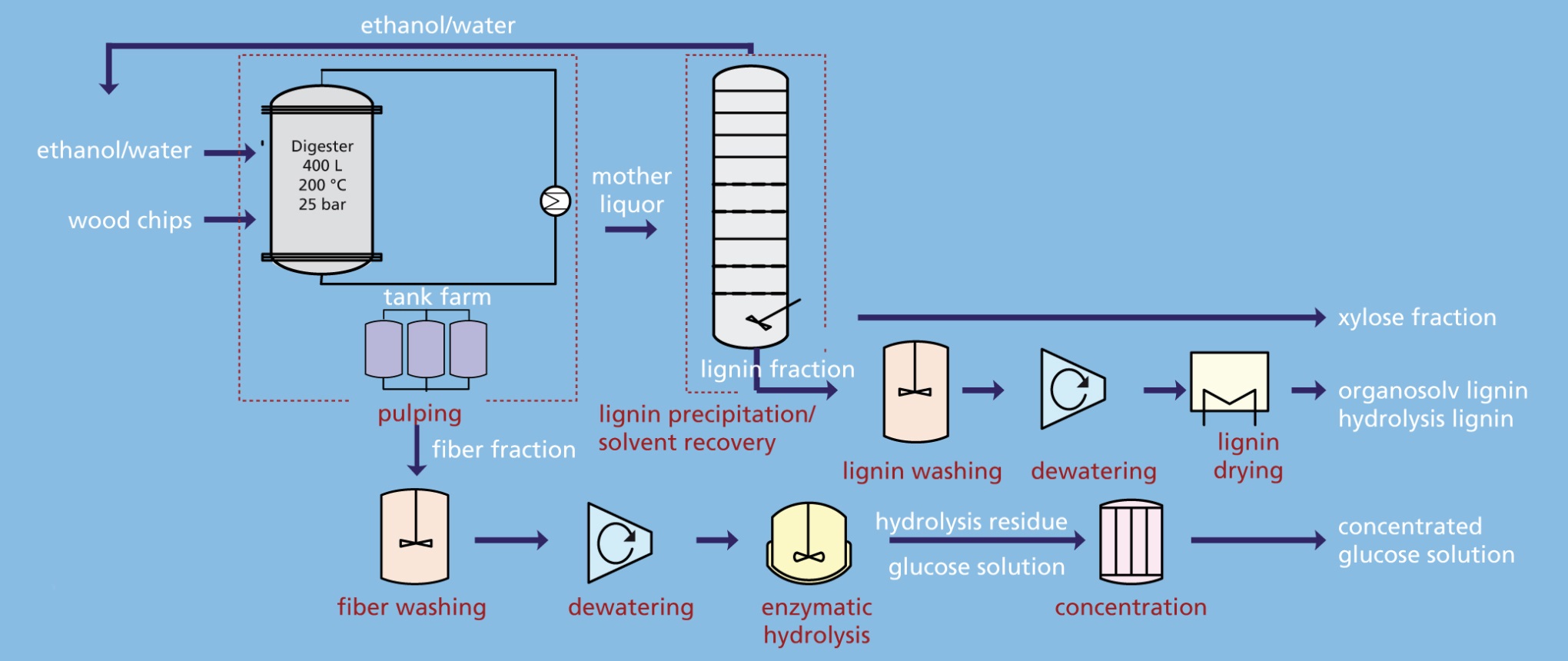 Downstream processing – Liquid (condensable) handling
E.g. extraction column with distillation recovery
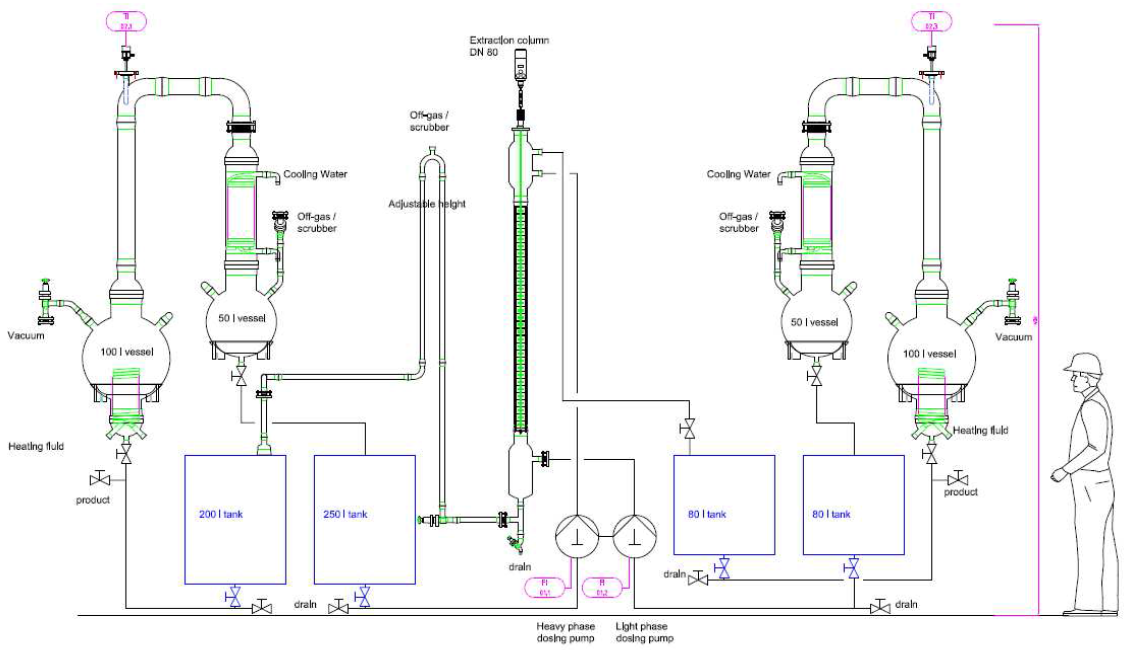 Outline
The Consortium
Fossil vs. renewable biomass
Status quo
Our vision
SteamBio
Objectives
On-site operation
Downstream processing
The SteamBio Business
Supply chain
Supply chain level 1 – Local pretreatment
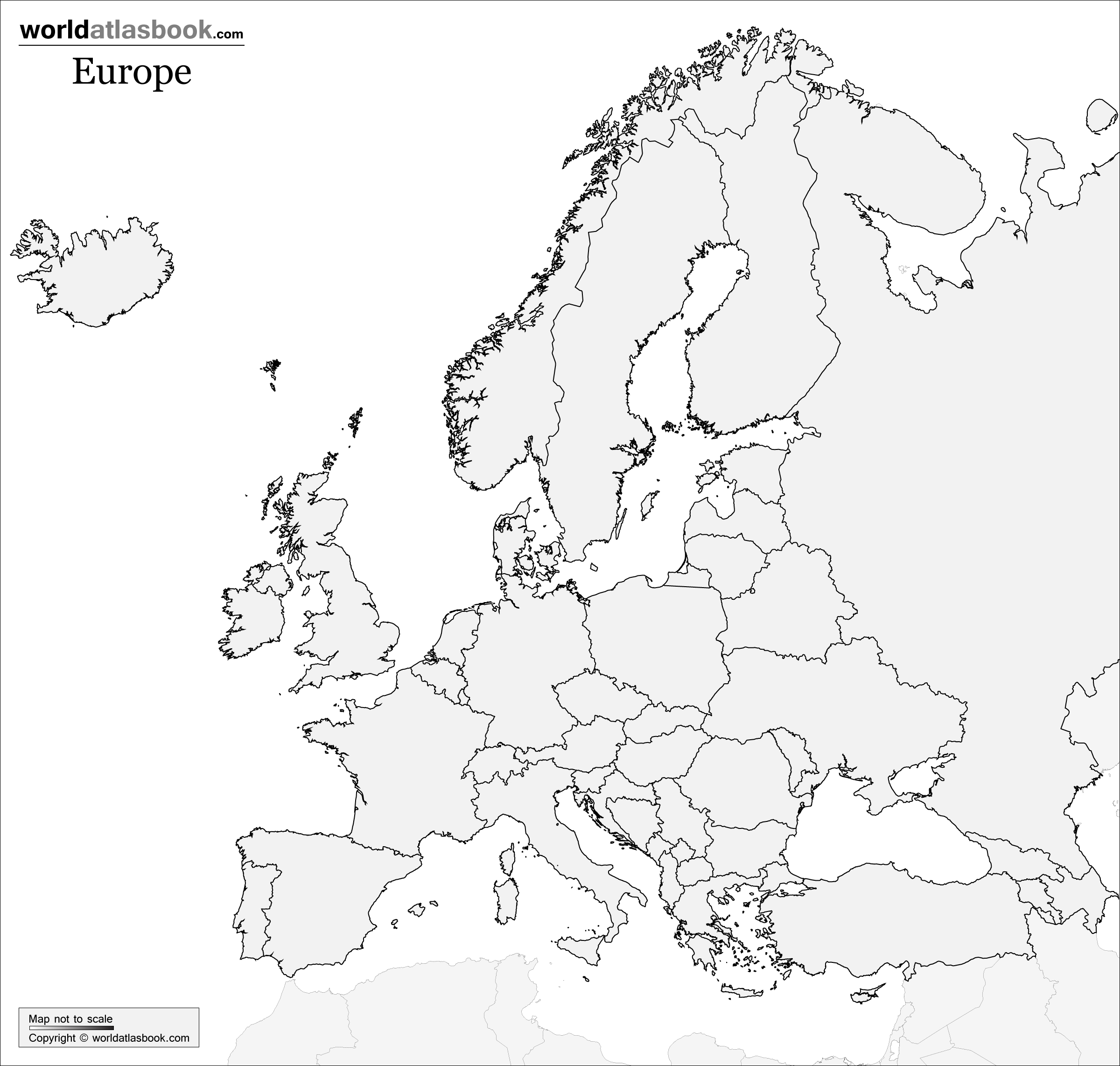 N
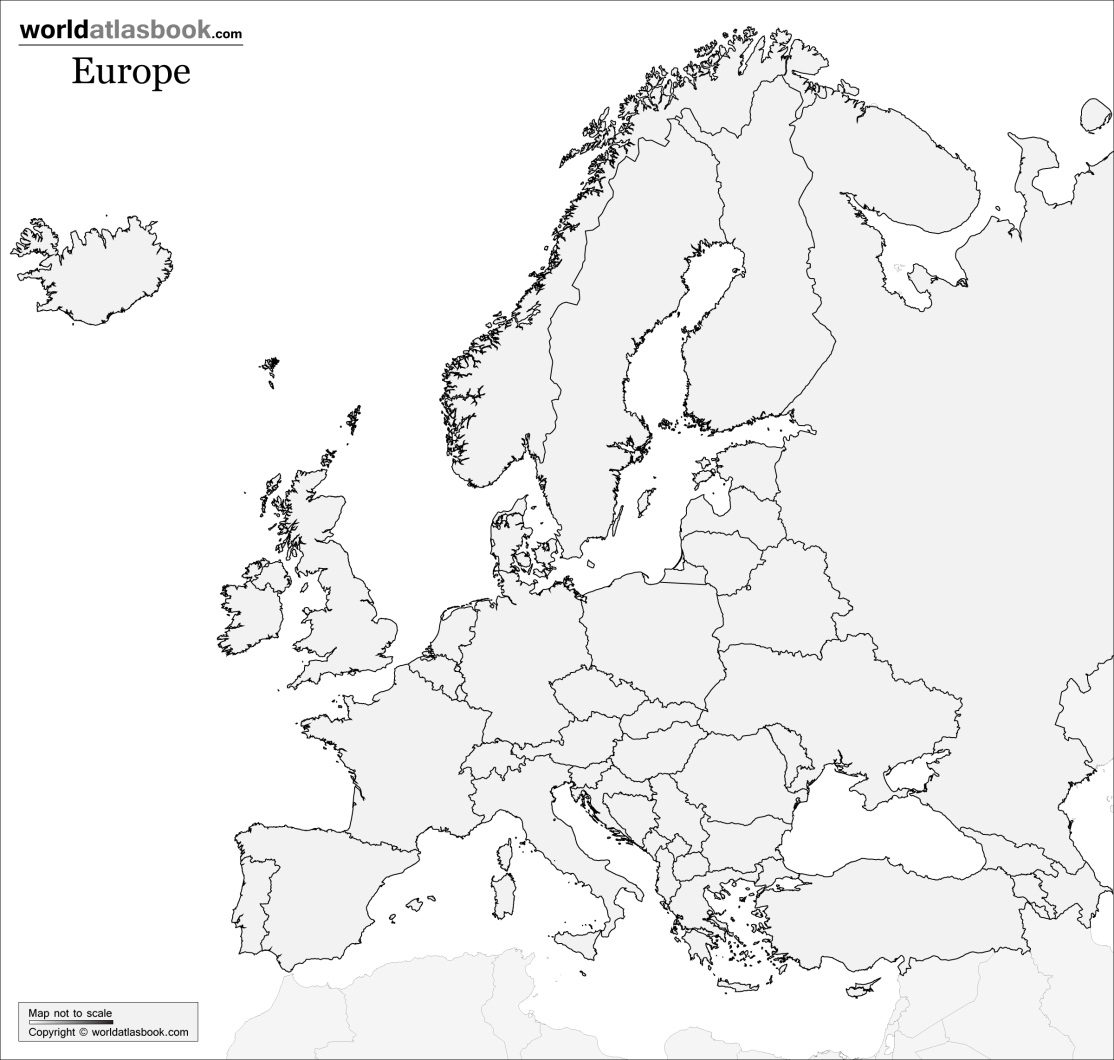 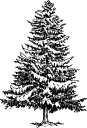 Local forestry
districts
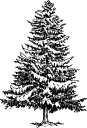 FIN
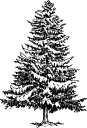 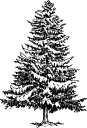 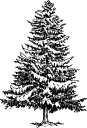 101 km
S
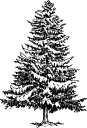 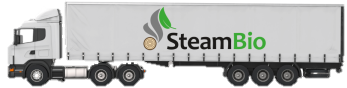 Mobile SteamBio-service of pretreatment
Supply chain level 2 – Short distance transportation
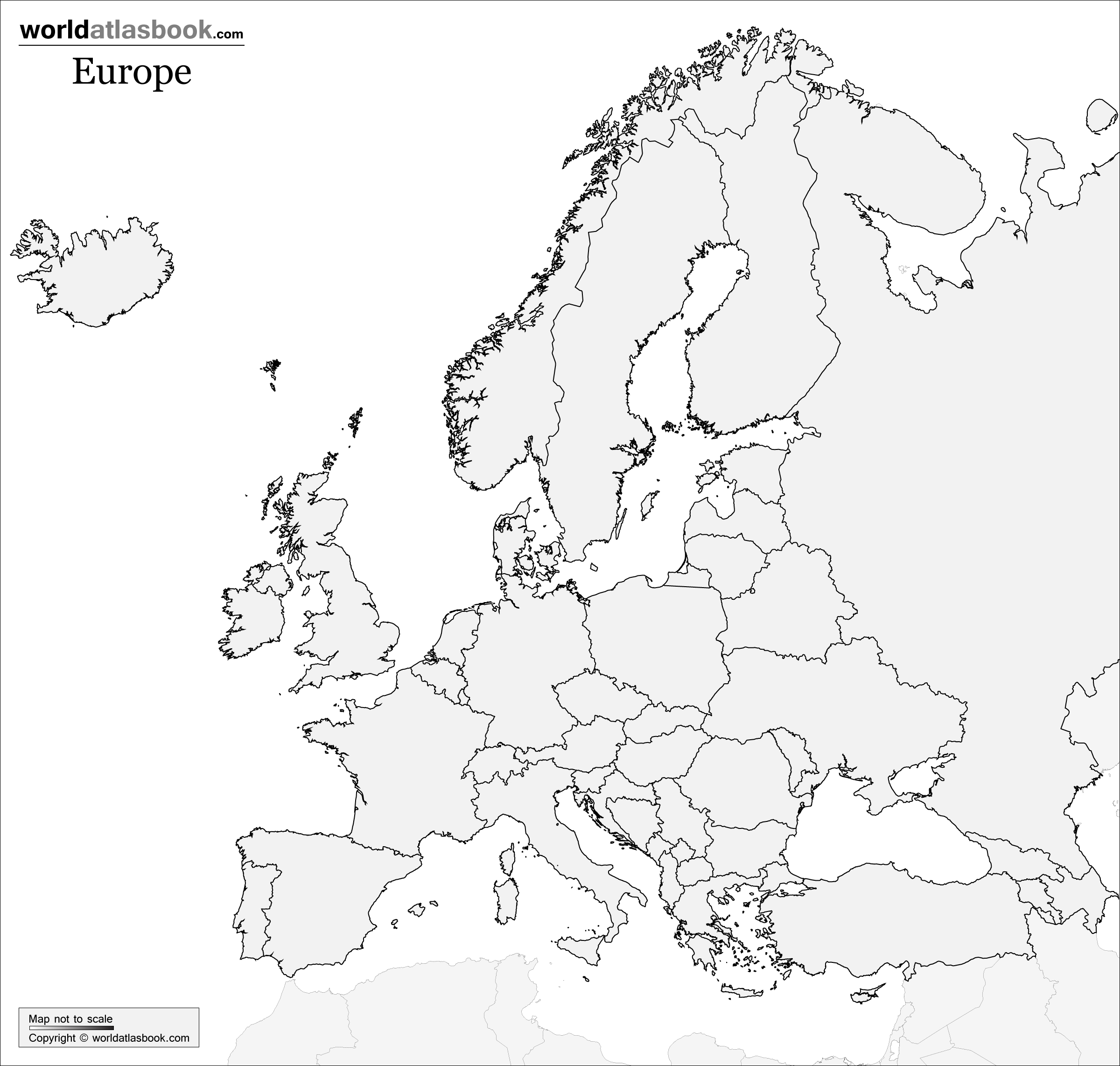 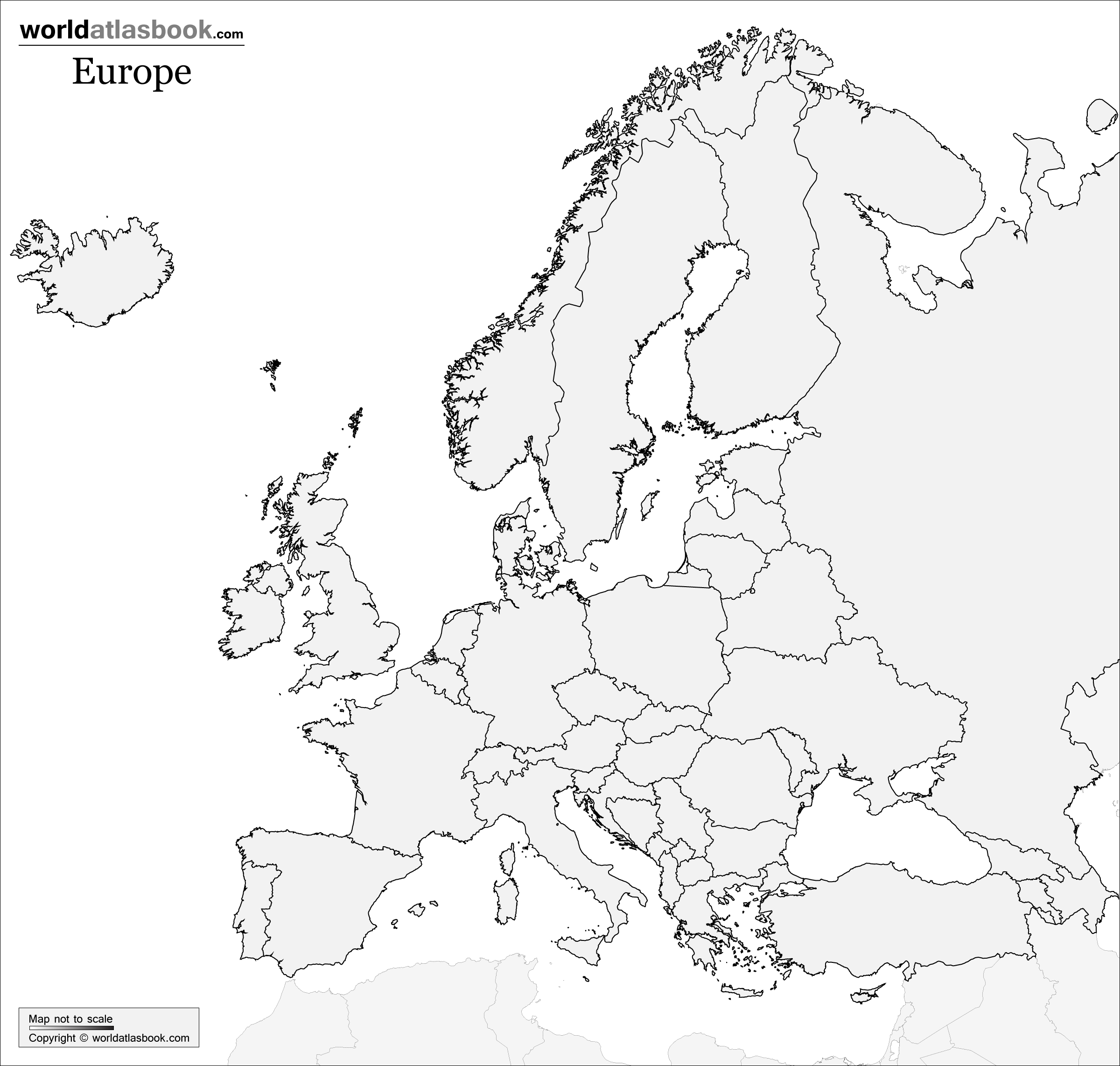 N
N
FIN
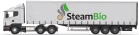 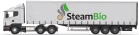 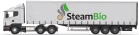 Mobile SteamBio-service of pretreatment
FIN
102 km
S
S
Shipping
terminals
Supply chain level 3 – Trans-European transportation
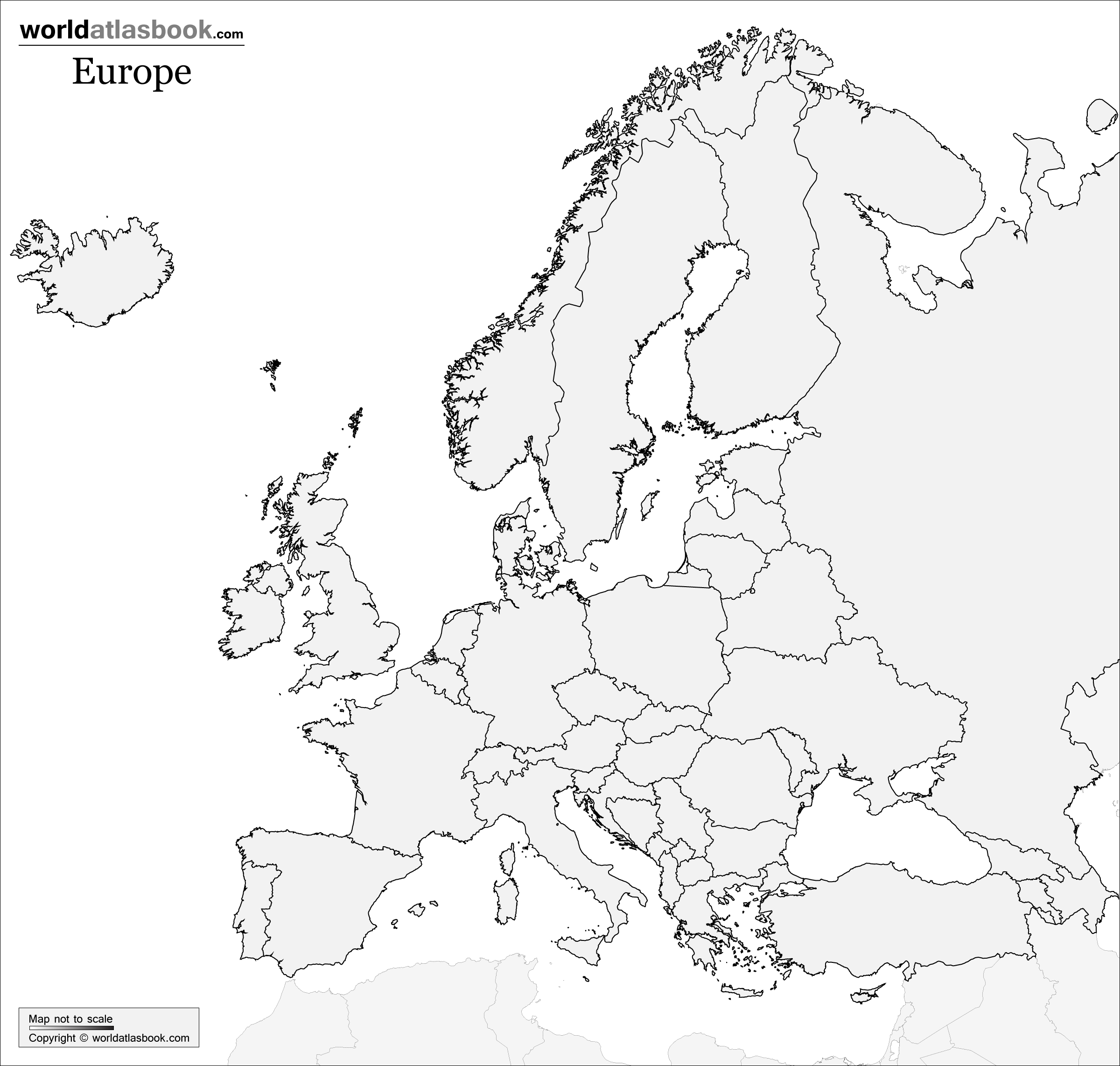 N
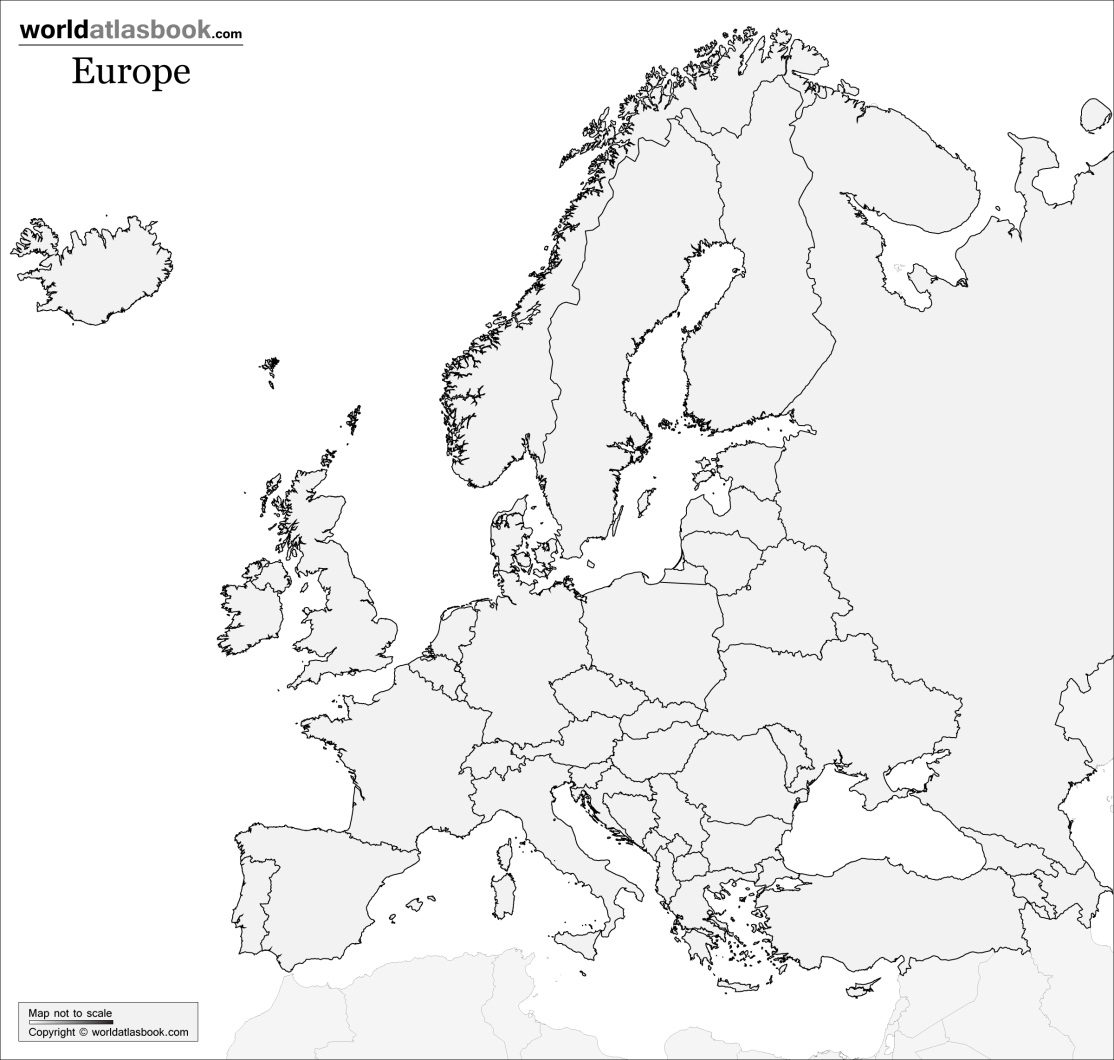 FIN
Shipping
terminals
103 km
S
Chemical process
sites
Thanks for Your Attention!
Coordination and Contact:
Siegfried Egner , Dipl.-Ing.
Fraunhofer Institute for Interfacial Engineering and Biotechnology IGB
Department of Physical Process Technology
Nobelstrasse 12, 70569 Stuttgart, Germany
Phone +49 711 970-3643 | Fax +49 711 970-3997
siegfried.egner@igb.fraunhofer.de
www.igb.fraunhofer.de
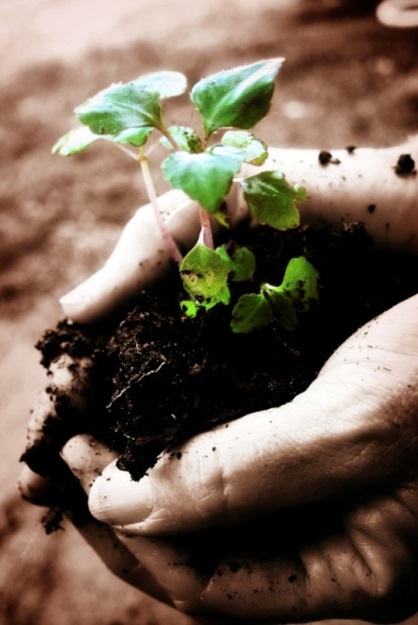